A Clear Blue FutureHow Greening our Cities can Address Water Pollution, Water Supply, and Climate Change in the 21st  CenturyJune 13, 2010
Water Supply, Energy and GHG Emissions
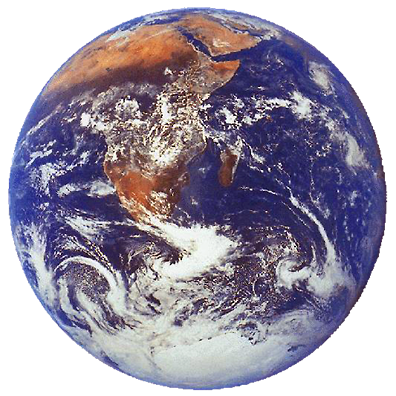 Water Supply
Major water supply systems in California are all over-allocated.
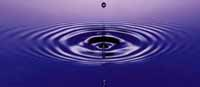 Sources of Water Supply
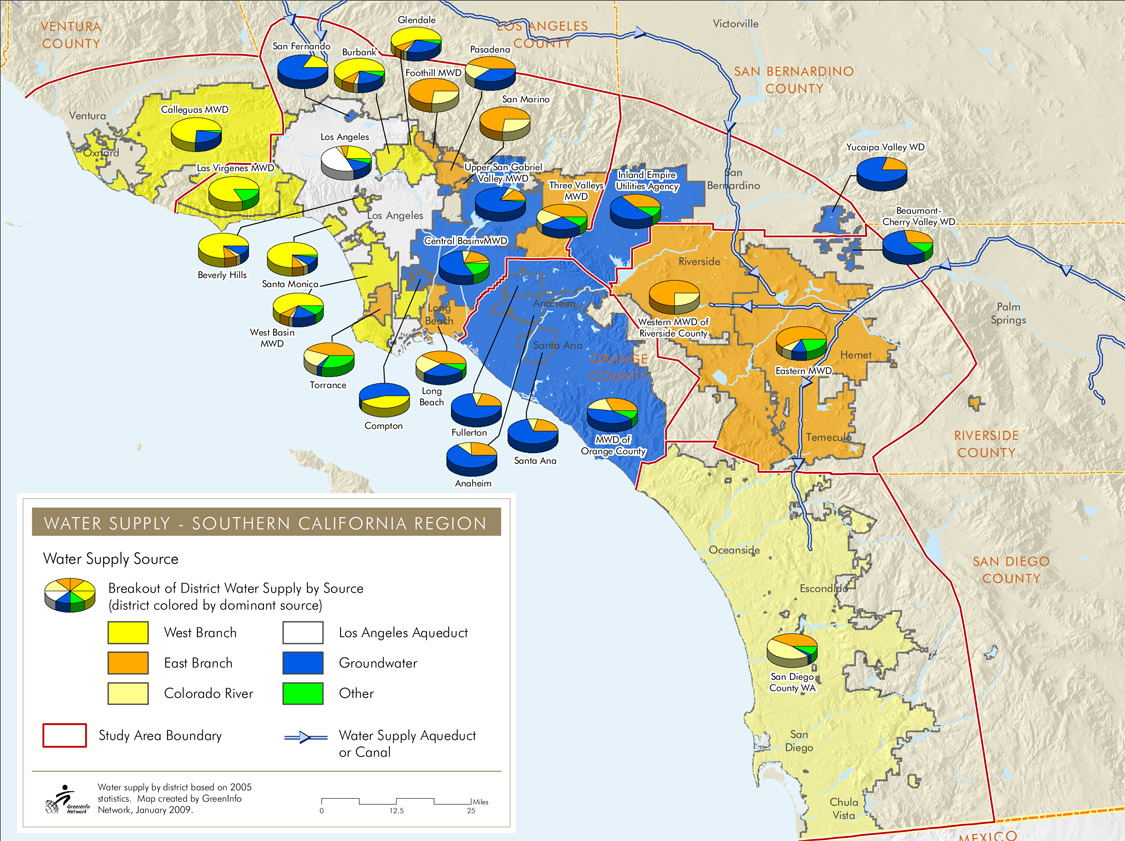 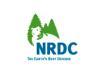 Water Supply Concerns
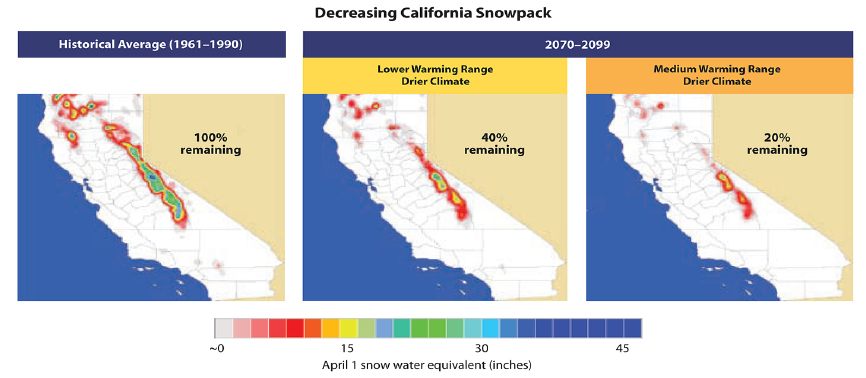 Courtesy California Climate Change Center
LID
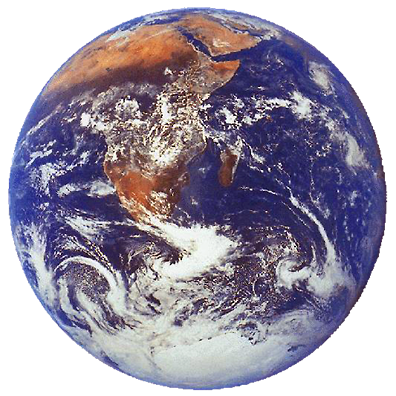 Land-Use in the Chino Basin
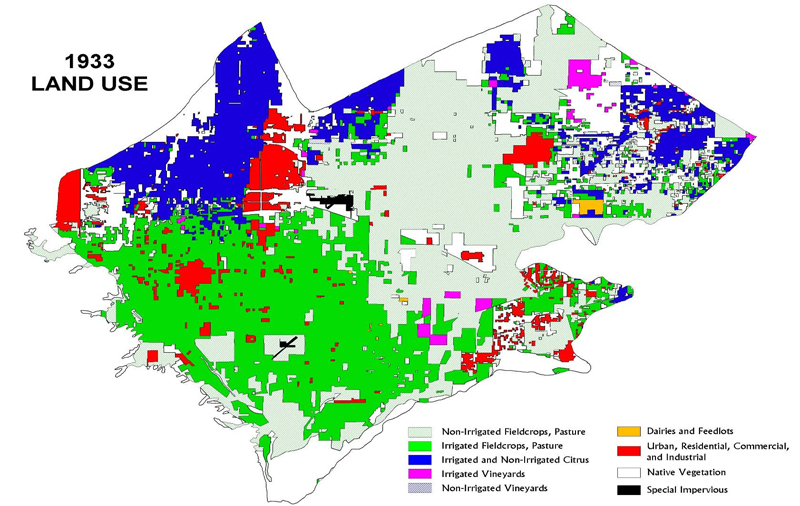 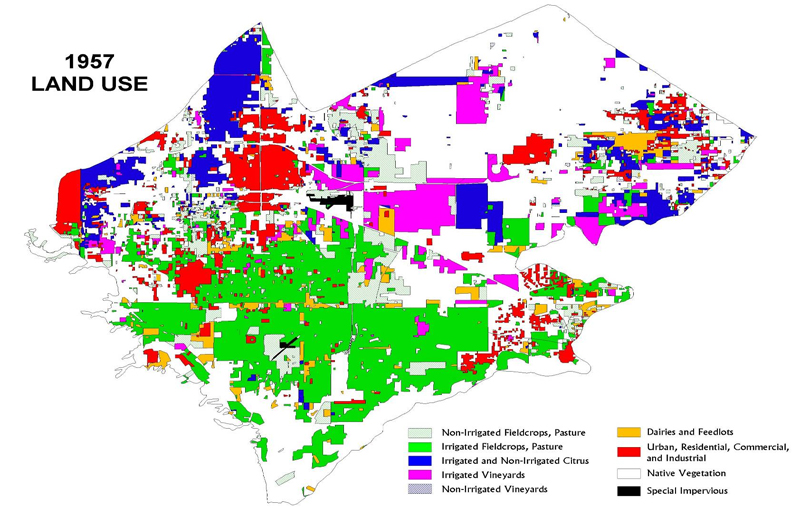 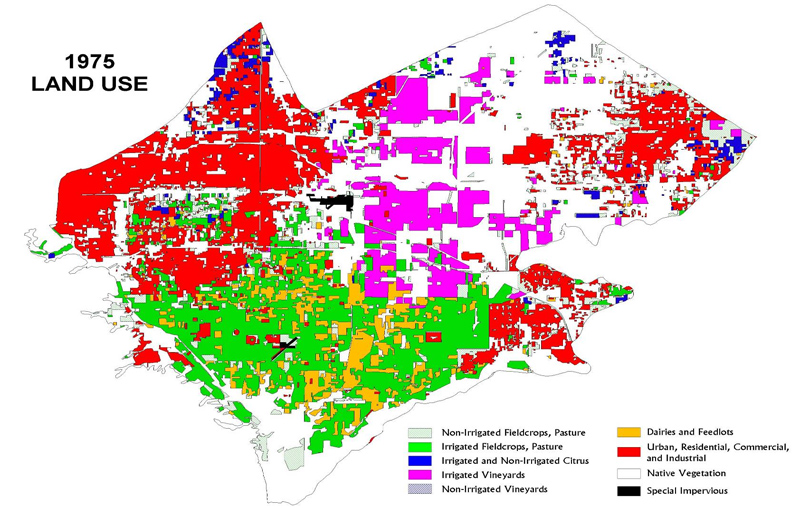 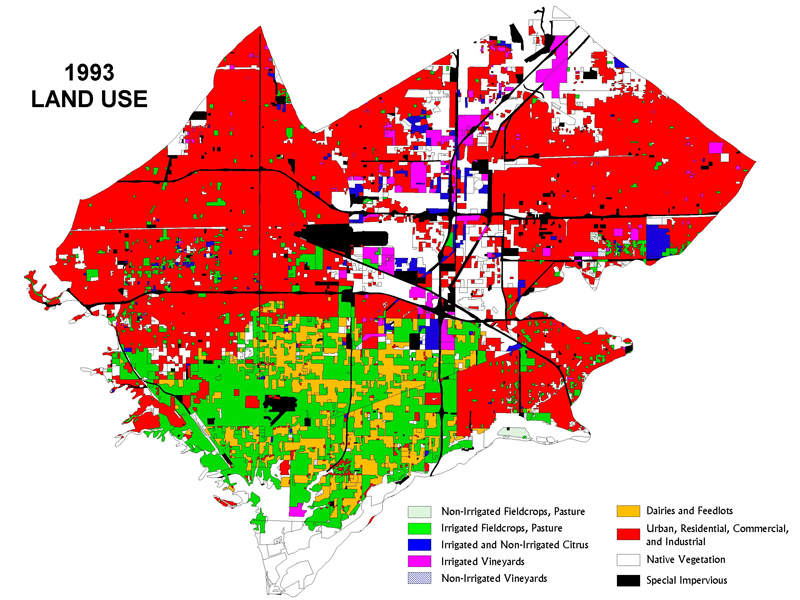 Wildermuth Environmental
Impervious Surface in Coastal CA
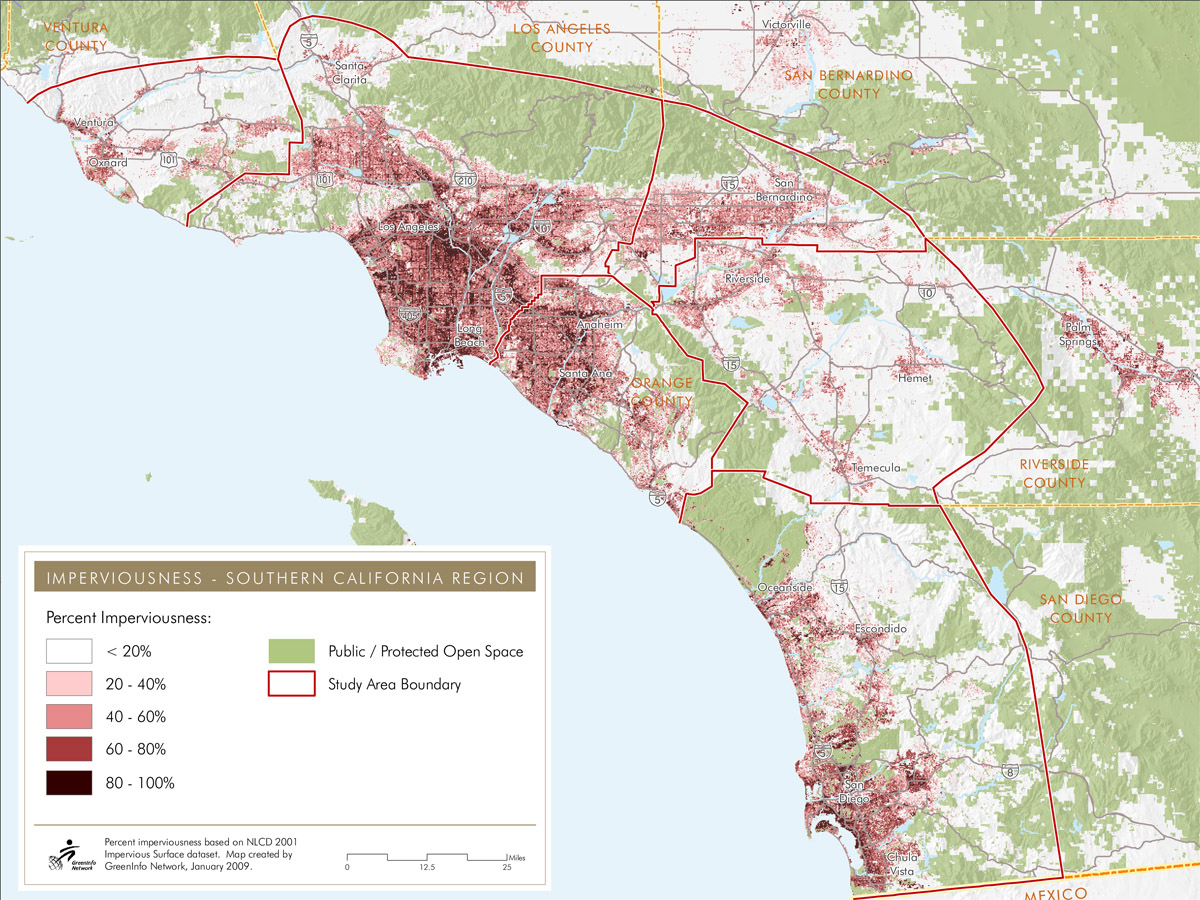 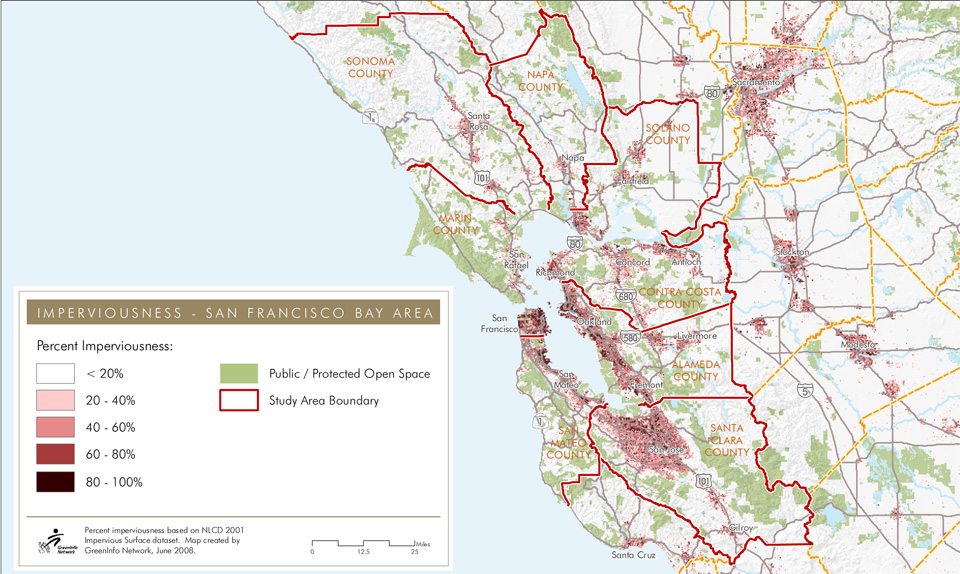 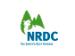 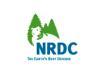 Stormwater Flows
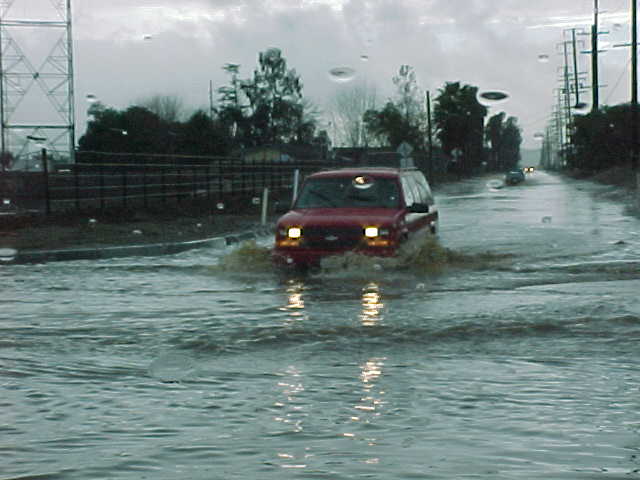 Stormwater Runoff: Impairment
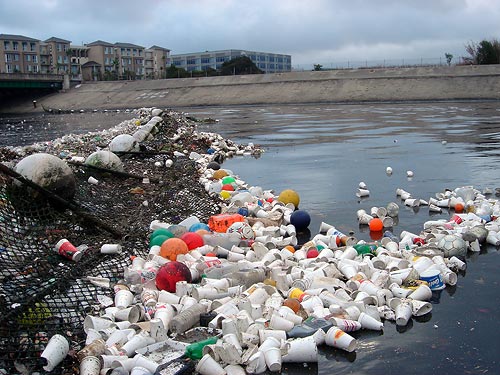 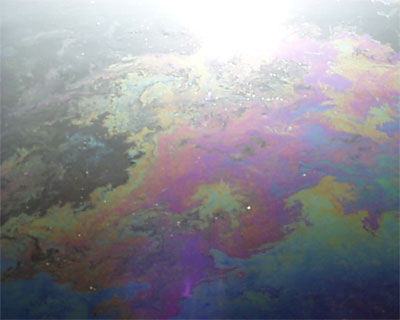 Ballona Creek, Los Angeles (California Coastal Commission)
Los Angeles River (City of Los Angeles)
Infiltration
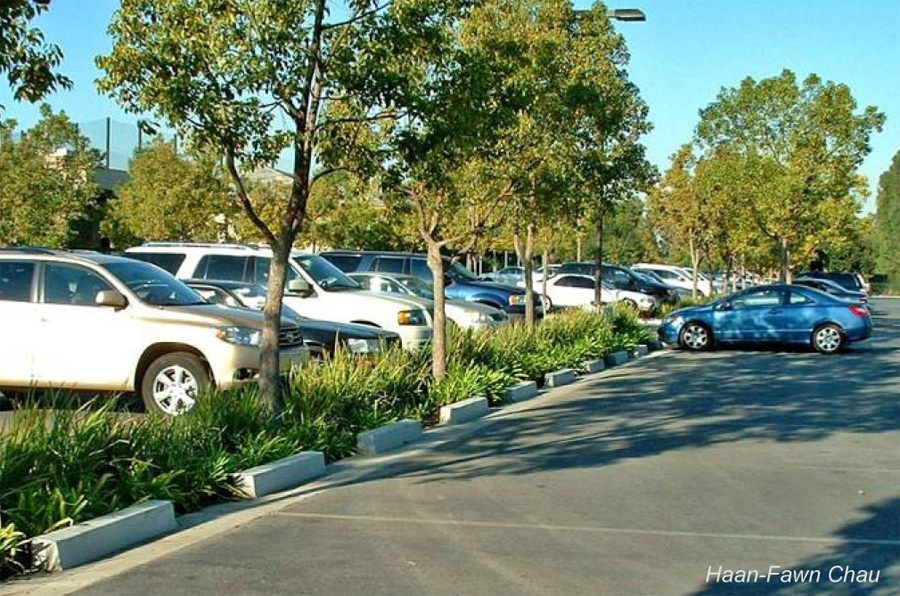 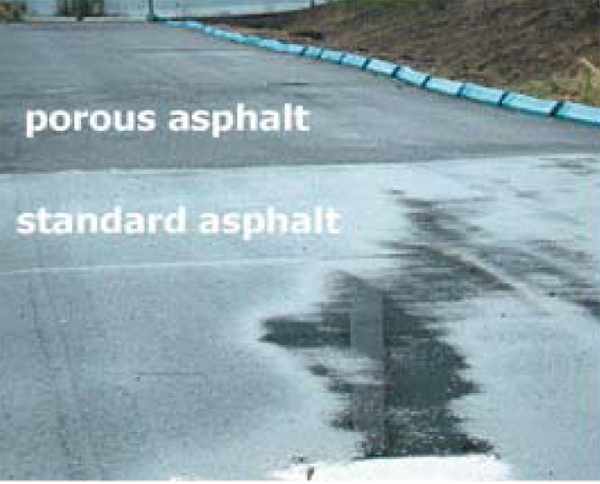 City of Los Angeles/Haan-Fawn Chau
City of Los Angeles
Rain Barrels / Cisterns
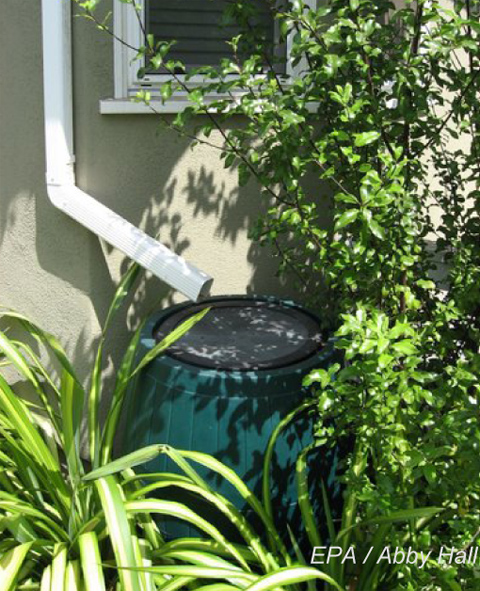 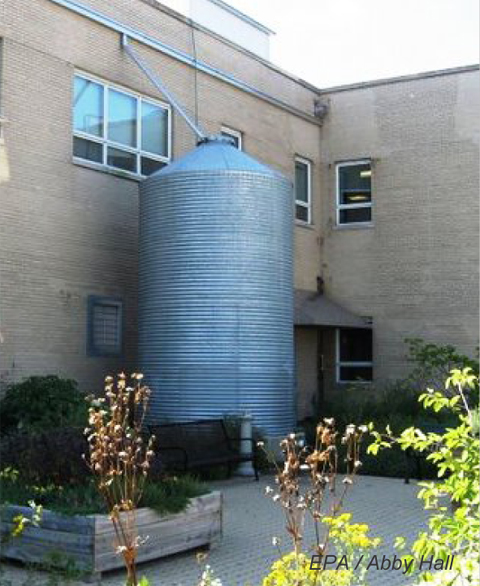 EPA / Abby Hall
Potential Benefits of LID
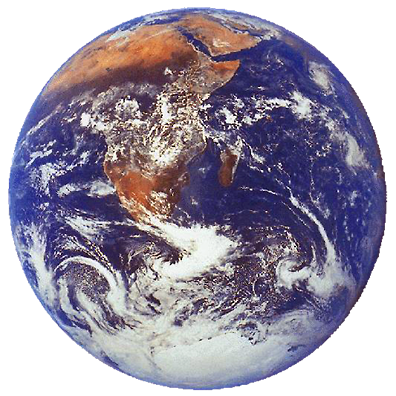 Steps in the Analysis
Land Use:  Existing percentage of impervious surface and projected development rate for commercial and residential land use.
Infiltration potential based on soil permeability and availability of site open space.
Annual precipitation.
Current groundwater use and potential for aquifer recharge or capture and reuse.
Constraints and Conservative Assumptions
Includes only urbanized southern California and the San Francisco Bay Area; does not account for the rest of the state.
Land Use: incorporates only commercial and residential development, and not industrial, government, public use, or transportation.
Only new and redevelopment, with limited application to retrofitting.  Does not include the existing built environment.
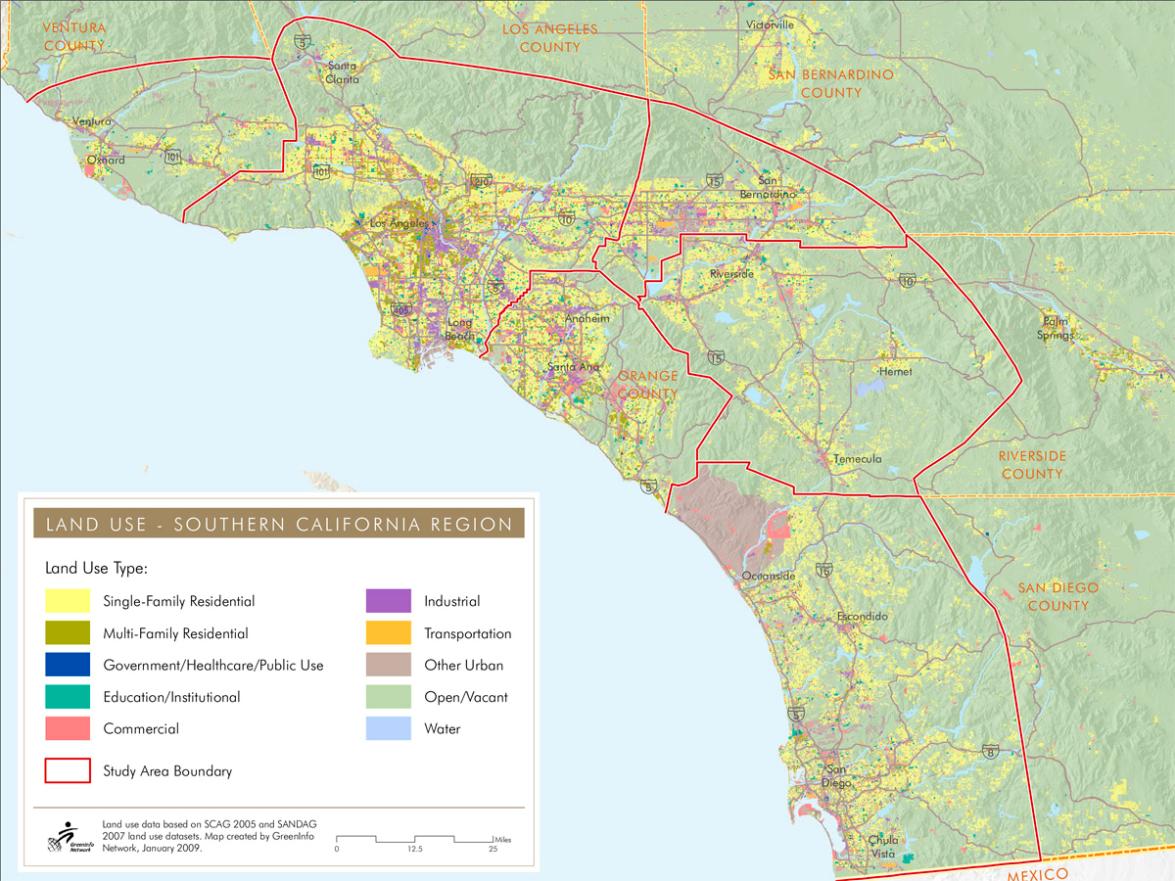 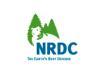 Land Use - Southern California
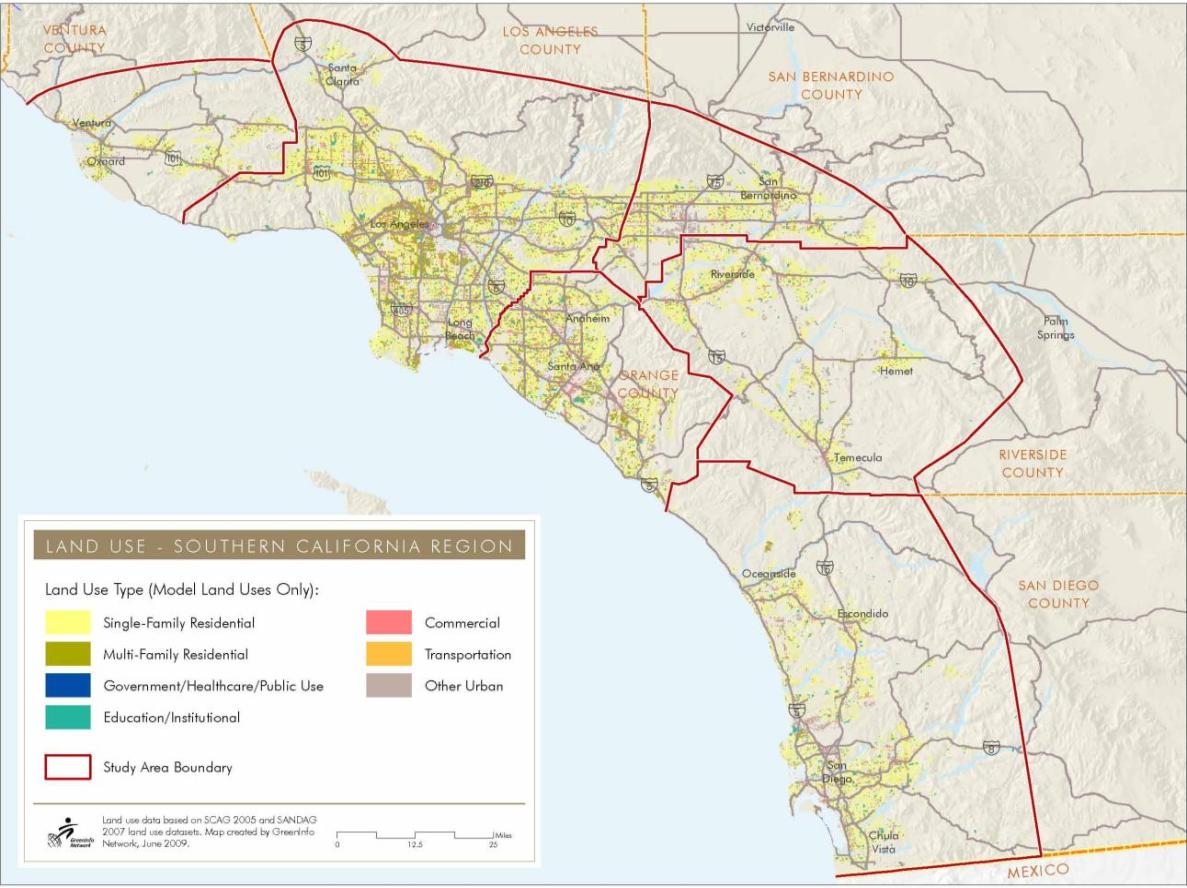 USDA Soil Classifications
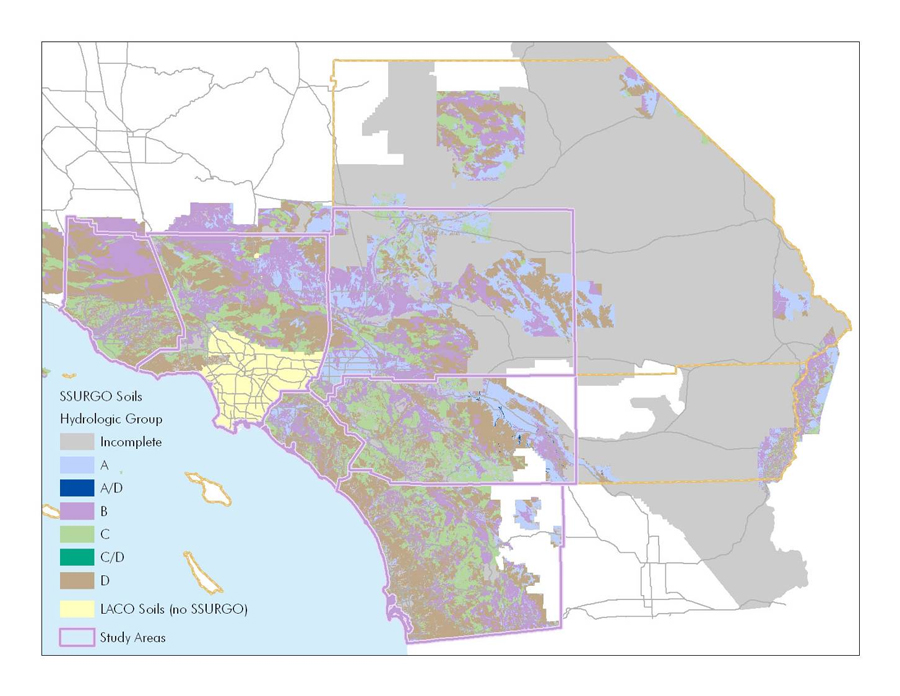 A, B, and (with amendments) C Soils are suitable for infiltration
Shallow Groundwater/Contamination
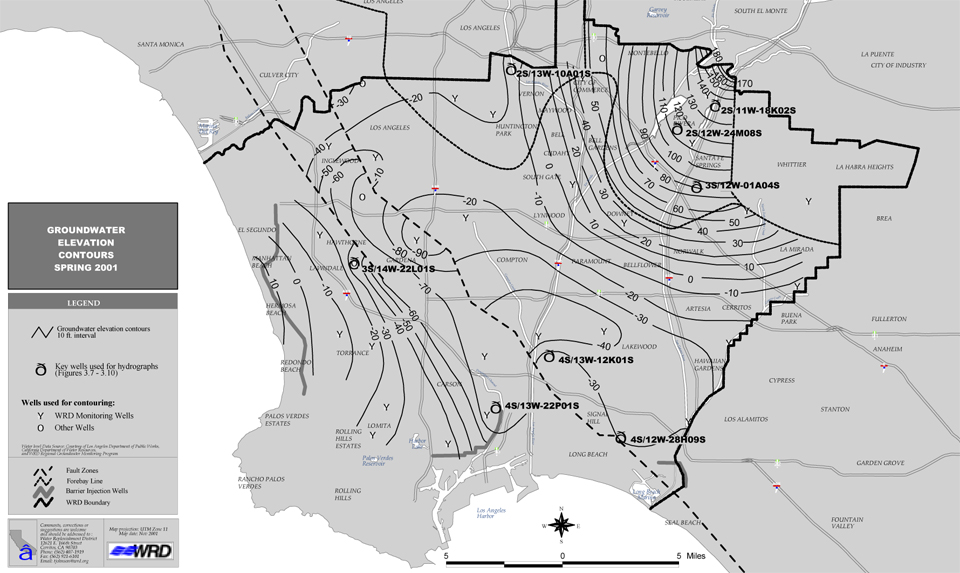 Analysis assumes that 50% of Los Angeles County will augment water supplies through capture.
Water Reclamation District of Southern California
Low Impact Development
Potential Savings in Urbanized Southern California and SF Bay Area by 2020 (increasing each year thereafter):
  109,000 to 191,000+ acre-feet/year 		  
  273,000 to 583,000 megawatt-hours/year  
  119,000 to 255,000 metric tons of CO2 	   	equivalent/year
Low Impact Development
Equivalent to:
 Water for more than 1,000,000 people
 Electricity for more than 48,000 single family homes per year
 More than 46,000 cars off the road annually
Does not take into account opportunity for use statewide or from industrial, government, public use, and transportation development.
Rooftop Capture
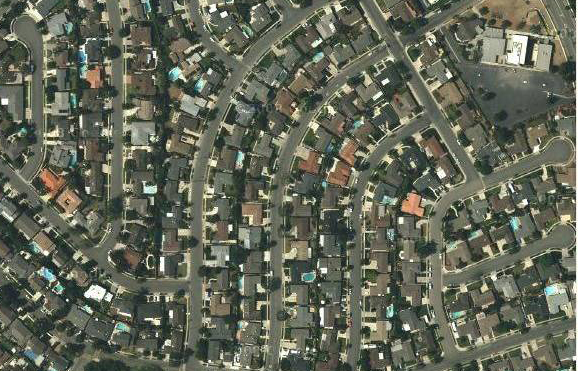 Rooftop surface area averages 40-60% of an individual development site.
Rooftop Capture Potential
Study contemplated ~55,000 acre-feet/year attributed to rooftop capture (remainder to infiltration and recharge)		  
  Potential for approximately 80,000-85,000 acre-feet/year rooftop capture by 2020 within the study area.  
	Enough water for more than 500,000 		people per year
LID is Cost Effective
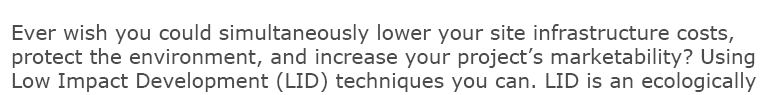 National Association of Home Builders:
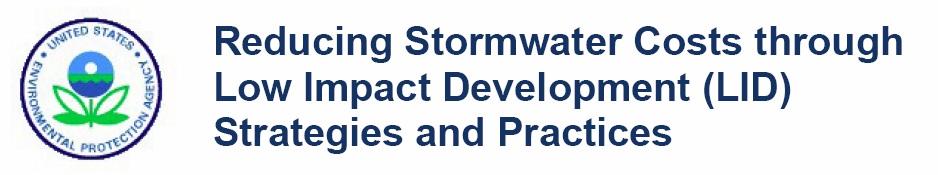 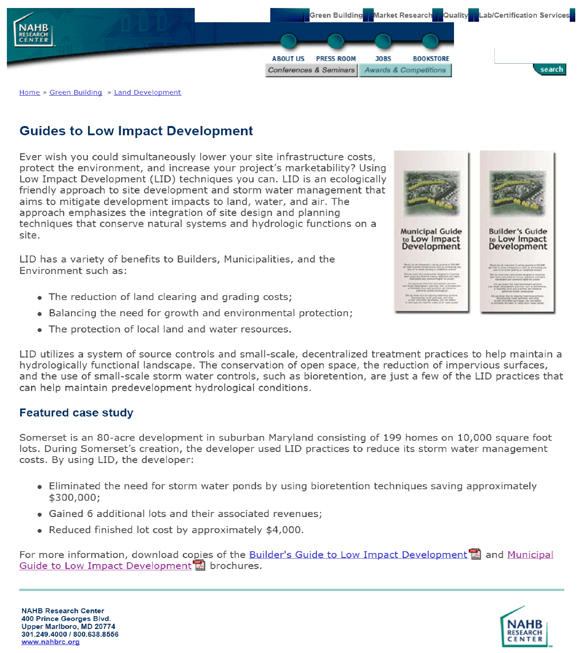 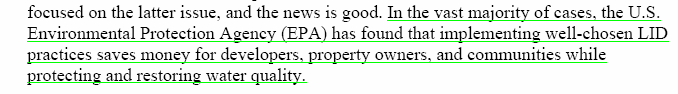 …